A Separate Peace
By Beth Carpenter
Index
INTRO
1. World War II
2. South Pacific Battles
3. Drafting
4. Political Leaders
5. Top Song/Artist
6. Popular Authors/Books
7. Popular Shows/Actors
8. Medical Discoveries
9. New Inventions
10. Preparatory Schools
11. Common Fashion
12. Works Cited
13. Works Cited Continued
CONCLUSION
1. World War II
Swastika symbol of the war

Symbol of Nazism

Used in Hinduism, Buddhism, and Jainism

People wore these at the time do decipher from Hitler’s men and the Jews

Major part of the war
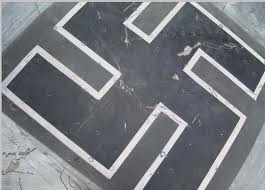 2. South Pacific Battles
April 9, 1941, the (Picture of) USS North Carolina was commissioned

Greatest sea weapon at the time

Participated in every major Naval defense

Destroyed at least 24 enemy air crafts, & shot down many more

Now in Raleigh, N.C in the N.C Museum of History
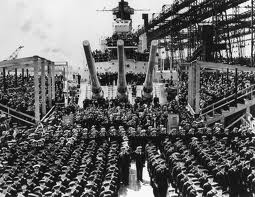 3. Drafting
War drafting card (similar to that or Brinker)

Information for enlisting into the army

Valid to anyone born between April 82, 1877 and February 16, 1897

Organized and filed in alphabetical order                                            by entire state
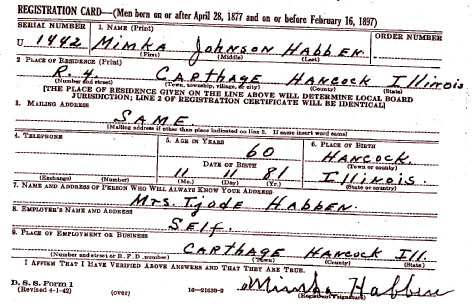 4. Political Leaders
(Pictures of) Famous political leaders at the time were:

Neville Chamberlain
Winston Churchill
Charles de Gaulle
Adolf Hitler
F D Roosevelt
Joseph Stalin
Hideki Tojo
Harry Truman
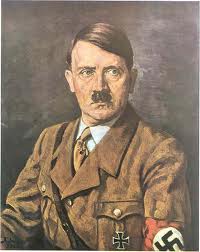 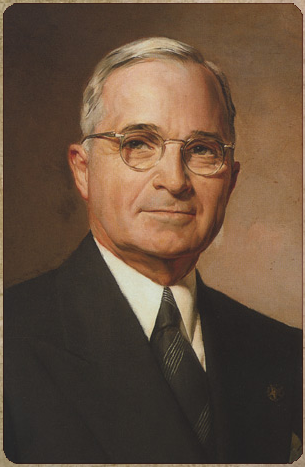 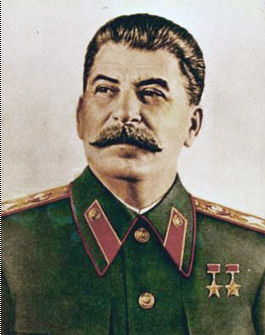 5. Top Songs/Artists
CHATTANOOGA CHOO CHOOGlenn Miller- from "Sun Valley Serenade"- words by Mack Gordon, music by Harry WarrenPardon me, boyIs that the Chattanooga choo chooWhen you hear the whistle blowin' eight to the barThen you know that Tennessee is not very farShovel all the coal inGotta keep it rollin'Woo, woo, Chattanooga there you areThere's gonna beA certain party at the stationSatin and laceI used to call "funny face"She's gonna cryUntil I tell her that I'll never roamSo Chattanooga choo chooWon't you choo-choo me home?






Chattanooga choo chooWon't you choo-choo me home?Track twenty-nineBoy, you can gimme a shineI can affordTo board a Chattanooga choo chooI've got my fareAnd just a trifle to spareYou leave the Pennsylvania Station 'bout a quarter to fourRead a magazine and then you're in BaltimoreDinner in the dinerNothing could be finerThan to have your ham an' eggs in Carolina
6. Popular Authors/Books
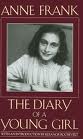 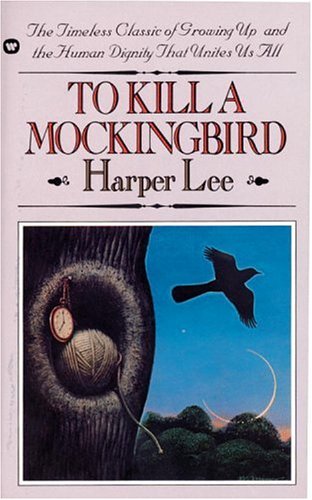 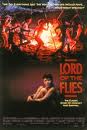 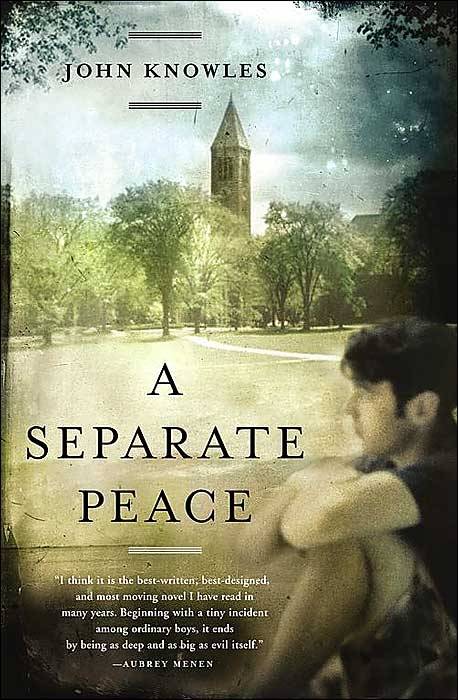 Books to remember the war.
7. Popular Show/Actors
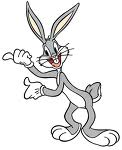 Bugs Bunny cartoon to remember the easy coming of children
8. Medical Discoveries
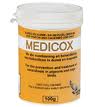 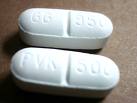 Sulphonamides and Penicillin were tow major medical discoveries that began to work on humans and saved many lives
9. New Inventions
Used for making car parts and other army machinery and weapons

Quicker production of items

More jobs/money
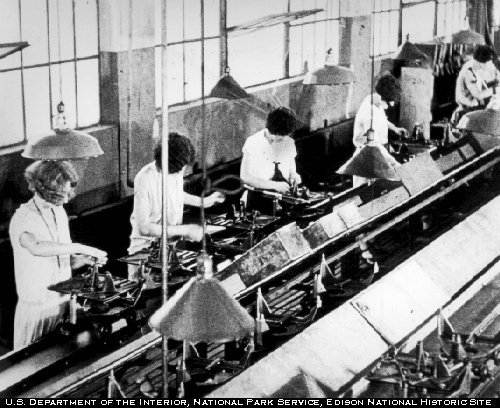 10. Preparatory Schools
Picture of Phillips Exeter Academy

To remember the tree, accident, and summer there

To look back on 15 MORE years down the road
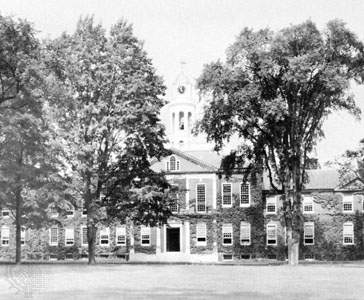 11. Common Fashion
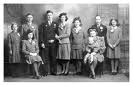 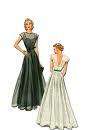 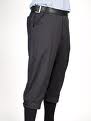 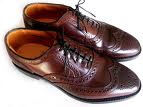 Pieces of clothing to remember how we dressed
Works Cited
1a.http://gallery.hd.org/_c/memes/_more2007/_more01/swastika-black-with-white-border-Nazi-symbol-from-tail-of-WWII-World-War-2-warplane-undergoing-restoration-1-DHD.jpg.html
	    1b.http://en.wikipedia.org/wiki/Swastika
	2.http://www.ncdcr.gov/news/2007/events/showboat.asp
3.http://www.rootdig.com/draft/worldwartwo.html
4a.http://thevillageheathen.wordpress.com/2010/08/02/who-would-you-vote-for/
           4b. http://www.historylearningsite.co.uk/political_leaders_of_world_war_t.htm
	     4c. http://www.flash-pack.com/wp-content/uploads/2008/01/detail-presidents-truman.png
	     4d. http://www.fullissue.com/wp-content/uploads/joseph-stalin.jpg
Works Cited
5. http://www.lyricsdepot.com/glenn-miller/chattanooga-choo-choo.html
6. www.google.com/imghp/
7. www.google.com/imghp/
8. http://www.google.com/images?hl=en&source=imghp&q=sulphonamides&gbv=2&aq=f&aqi=g1&aql=&oq=&gs_rfai=
9. https://honors.rit.edu/amitraywiki/images/8/8f/Assembly.jpg
10. http://media-2.web.britannica.com/eb-media/90/11990-004-FF733365.jpg
11. www.google.com/imghp/
Conclusion
I would add these pictures, descriptions, and items in the time capsule because they would be important to remember and would be nice to look back on years down the road and for other people.